SETTING AND ACHIEVING GOALS | IDENTIFYING GOALS
MY GOALS
Career?
Education?
Leisure Time?
Family?
Home?
Possessions?
© 2022 OVERCOMING OBSTACLES
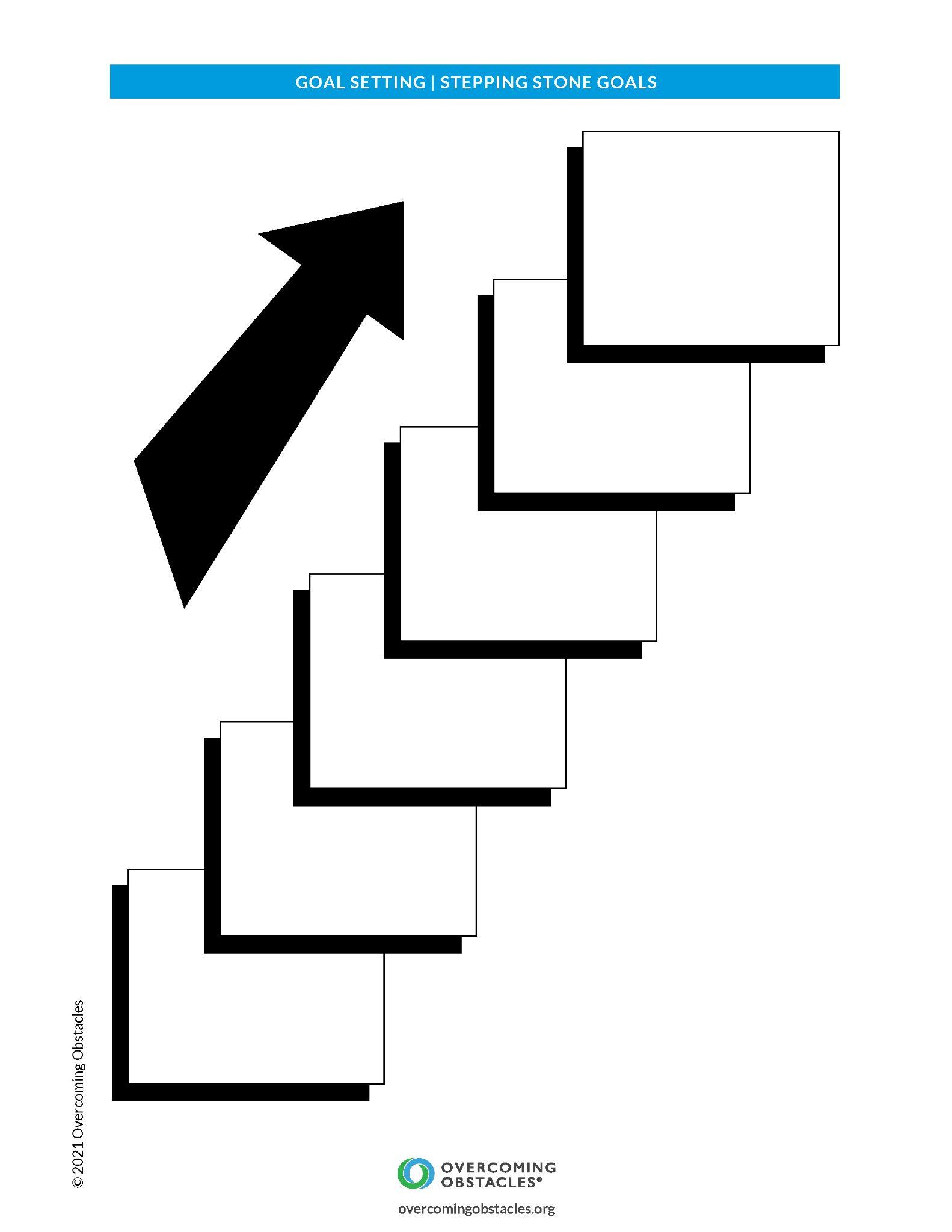